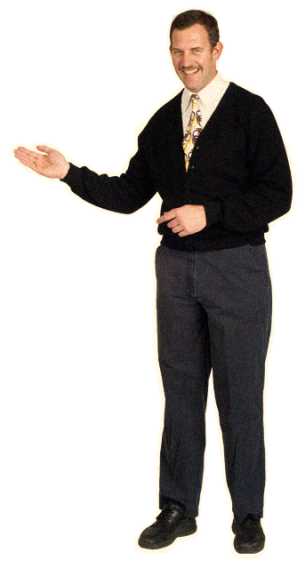 Hakikat Manusia Dalam 
Pandangan Islam
Mata Kuliah AIK I

Universitas Muhammadiyah Yogyakarta
[Speaker Notes: Give them those things in a clear, easily understandable way…]
01
Pengertian Manusia
Proses Kejadian/Penciptaan Manusia
02
Fitrah Manusia Untuk Bertuhan dan Beragama
03
04
Diskusi
05
Teori Humanisme: Manusia adalah homo ludens (makhluk bermain). Aspek eksistensi manusia (cinta, seni, kreativitas, nilai, makna, aktualisasi diri).
Pengertian Manusia
Konsep manusia dalam al-Qur’an: Basyar, Insan, dan al-Nas.
Teori Psikoanalisis: Manusia adalah homo volens (makhluk berkeinginan). Mempunyai prilaku interaksi; Biologis, Psikologi, Sosial.
6
Teori Kognitif: Manusia adalah homo sapiens (makhluk berfikir)
4
2
5
3
1
Teori Behaviorisme: Manusia adalah homo mecanicus (makhluk mesin). Tingkah laku manusia terbentuk dari proses pembelajaran/pengalaman terhadap lingkungannya.
Enam dimensi manusia; 1. Biologis, 2. Psikologis (emosi), 3. Cinta keindahan, 4. Spiritualitas, 5. Potensi akal, 6. Mengenal dirinya.
وَلَقَدْ ضَرَبْنَا لِلنَّاسِ فِي هَٰذَا الْقُرْآنِ مِنْ كُلِّ مَثَلٍ لَعَلَّهُمْ يَتَذَكَّرُونَ

“Sesungguhnya telah Kami buatkan bagi manusia dalam Al Quran ini setiap macam perumpamaan supaya mereka dapat pelajaran” (Q.S. Az-Zumar, 39:27)
Konsep Manusia Dalam Al-Qur’an
عَلَّمَ الْإِنْسَانَ مَا لَمْ يَعْلَمْ
“Dia mengajar kepada manusia apa yang tidak diketahuinya’ (Q.S. Al-Alaq, 96:5)
Kata insan disebutkan dalam al-Qu’ran sebanyak 65 kali. Konsep insan menjelaskan sifat psikologis dan spiritual manusia sebagai makhluk berfikir
Kata al-Nas disebutkan dalam al-Qur’an sebanyak 240 kali. Konsep al-Nas menjelaskan sifat manusia sebagai makhluk sosial dan hidup secara kolektif.
1
3
2
قُلْ إِنَّمَا أَنَا بَشَرٌ مِثْلُكُمْ

“Sesungguhnya aku ini hanya seorang manusia seperti kamu” (Q.S. Al-Kahfi, 18:110)
Kata basyar disebutkan dalam al-Qur’an sebanyak 37 kali. Konsep basyar menjelaskan sifat-sifat biologis manusia.
Proses Penciptaan Manusia
Manusia menjadi makhluk yang siap menjadi makhluk yang mengemban amanah sebagai hamba (beribadah) (adz-zariyat:56) dan sebagai khalifah (pemimpin) di muka bumi (Al-Baqarah:30)
Konsep penciptaan manusia (Q.S.  Al-Mu’minun, 23:12-14).

Dari saripati (sulala) tanah-menjadi sperma (nuthfah)-disimpan dalam rahim-menjadi segumpal darah-menjadi segumpal daging-menjadi tulang-tulang dibungkus dengan daging-Allah tiupkan ruh.
وَأَشْهَدَهُمْ عَلَىٰ أَنْفُسِهِمْ أَلَسْتُ بِرَبِّكُمْ ۖ قَالُوا بَلَىٰ ۛ شَهِدْنَا ۛ

“……dan Allah mengambil kesaksian terhadap jiwa mereka (seraya berfirman): "Bukankah Aku ini Tuhanmu?" Mereka menjawab: "Betul (Engkau Tuhan kami), kami menjadi saksi“ (Q.S. Al-A’raf, 7:172).
Fitrah manusia adalah bertuhan (tauhid)
Aql, daya memahami dan menggambarkan sesuatu. Dorongan moral. Daya untuk mengambil pelajaran dan kesimpulan serta hikmah
Potensi-potensi Manusia
Ar-ruh, (Al-a’raf: 85, Sad: 72)
Merupakan zat halus yang tak kasat, penyebab kehidupan jasmani, karakternya kekal meski tidak sebagaimana kekalnya Tuhan, ruh ternoda bila didominasi jasad
4
3
2
1
An-Nafs, jiwa, gabungan antara jasad dan ruh. Nafs Mutamainnah (Alfajr 27), Nafs Lawwamah (Alqiyamah 2), Nafs Ammarah (Yusuf 53).
Qalb, assadr-assyaghaf-alfuad-habit alqalb, assuwida-manajat alqalb
Sifat-sifat Manusia
Sifat dasar manusia yang dzalim dan sombong.
Al ahzab 72
Asal manusia adalah suci sebagaimana Allah menciptakannya dalam kondisi fitrah/suci 
– (Arrum: 30)
3
2
5
1
Sifat dasar manusia adalah lemah, suka berkeluh kesadh dan kikir.
Annisa: 28, Alma’arij: 19-21
Selain sombong, sifat dasar lain dari penciptaan manusia adalah selalu membantah.
Alkahfi 54
Kelebihan Penciptaan Manusia
1
2
3
Manusia sebagai makhluk berfikir dan Intelektual
(albaqarah 31-33)
Manusia sebagai makhluk social
(alhujurat: 13)
Manusia diciptakan sebagai makhluk spiritual
(ala’raf 72)
اِنَّ الْاِنْسَانَ خُلِقَ هَلُوْعًاۙ # اِذَا مَسَّهُ الشَّرُّ جَزُوْعًاۙ
 “Sungguh, manusia diciptakan bersifat suka mengeluh. 20. Apabila dia ditimpa kesusahan dia berkeluh kesah, (Q.S. Al-Ma’arij: 19-20)
Kelamahan manusia menurut alquran
Manusia adalah makluk yang senang bermaksiat
Manusia adalah makhluk yang suka mengeluh dan tergesa-gesa
3
1
4
2
Manusia makhluk yang sering melampaui batas dan enggan berbuat baik
اِنَّهٗ كَانَ ظَلُوْمًا جَهُوْلًاۙ
Sungguh, manusia itu sangat zalim dan sangat bodoh (Q.S Al Hazab: 72
Manusia makhluk dzalim dan bodoh